Principles of    Plant Propagation
[Speaker Notes: Created:      Original2011.  Amended 2018 and 2021.
Created by:   Ann Beinhorn and Marie Salers
Audience:     Home gardeners Who  want to improve their skills
Publicity:      Propagation is the term for the multiplication of plants, either by natural means or by the actions of the nurseryman or gardener. This introductory workshop will show you some of the many ways you can propagate plants.

Update History:   for each update to the presentation include date, name of updater, explanation of update
                (were additional slides added, were web links updated, etc.)  In 2021, slides were added and wording added to show to a general audience for online presentation for Prblish Workshops.]
Who Are Master Gardeners?
Master Gardeners of Placer County
Extend research-based, sustainable gardening and composting information
Present accurate, impartial information to home gardeners
Encourage public to make informed gardening decisions
2
Who Are Master Gardeners?
Where to find us…
Online, in the Media, and Special Publications
Hotline: Call (530) 889-7388 or submit your questions online
Website: pcmg.ucanr.org
Facebook, Twitter, Instagram
Gold Country Media monthly column 
Curious Gardener quarterly newsletter and on our website
Gardening Guide and Calendar
3
Who Are Master Gardeners?
Where to find us…
Workshops, Fairs and Festivals and Special Events
Speakers by Request 
Workshops (various venues, check website)
Farmers’ Markets (seasonal: Auburn, Roseville)
Fairs and Festivals Booths (varies)
Garden Faire (April)
Mother’s Day Garden Tour (May)
4
Agenda
Principles of Plant Propagation
Seeds
Layering
Separation and Division
Cuttings
herbaceous
woody
Grafting and Budding
5
Propagation Terms
Propagation:  The multiplication of plants by sexual or 
   asexual means

   Seed:  A mature ovary containing an embryo

   Clone:   A new plant identical to the parent

   Hardening off:  Treating plants to make them more 
   resistant to harsh environmental conditions
Seeds
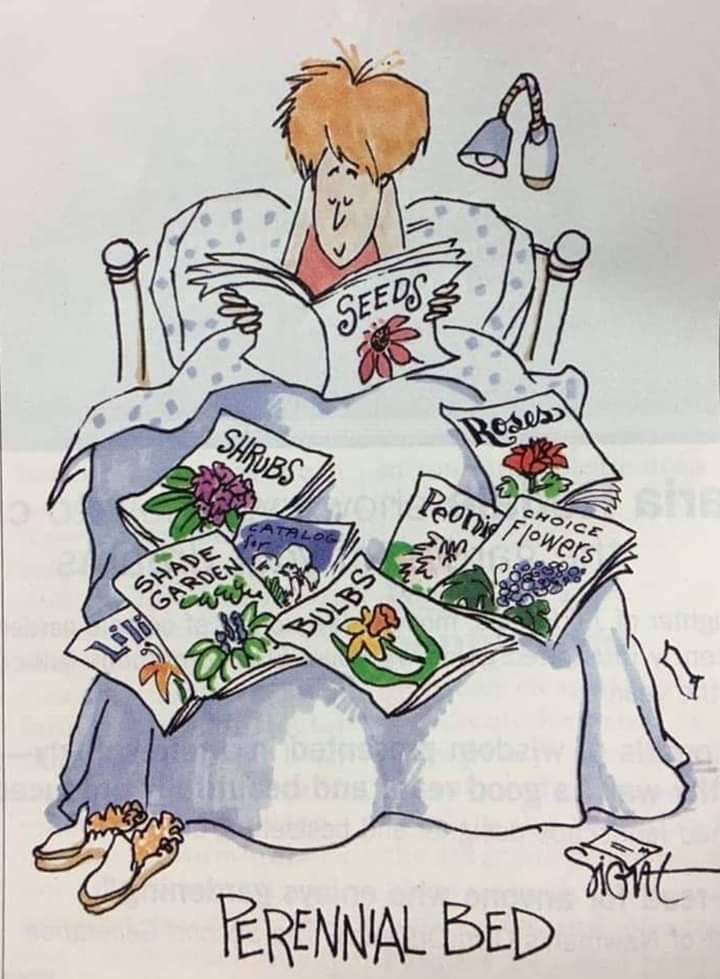 by permission: http//twowomenandahoe.com
[Speaker Notes: This humorous picture was acquired by permission of Jan Bills, website owner of twowomenandahoe]
Propagation by Seed
Propagation by seed is sexual reproduction
      What can be grown by seed:
      Many annuals and vegetables
      Most biennials
      Some perennials, some woody plants
Advantages:
     Inexpensive
     Easy to store
     Many varieties and ways to plant
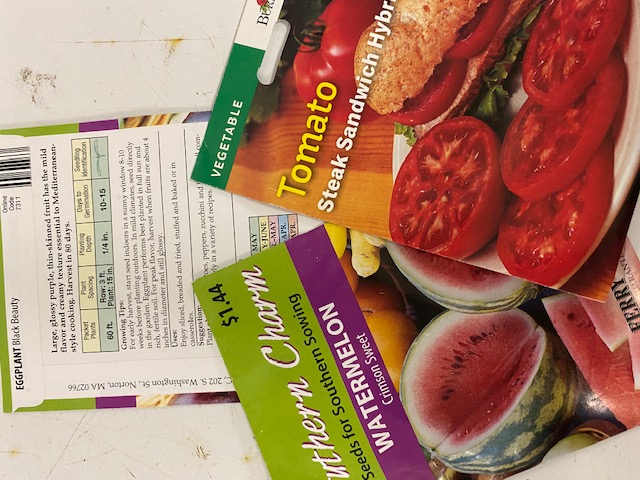 [Speaker Notes: There are seeds for many plants, but other methods of propagation may be better for some plants (i.e. woody).
Seeds can be purchased in pelts, which are held together for protection.]
Seed Selection
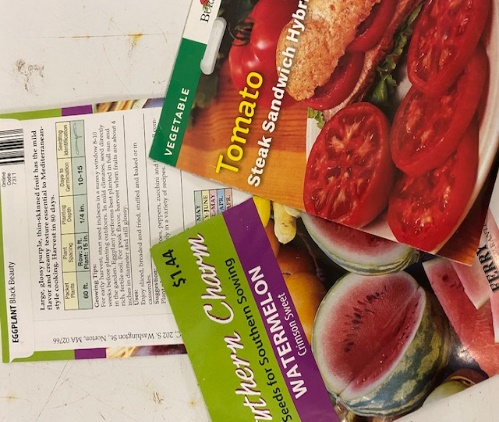 Seed packets: important information
Note year, germination time, season, thinning, time to transplant 

Seeds you gather are free!
Choose healthy, locally-adapted plants
Preserve natural diversity
Protect heirloom varieties
[Speaker Notes: F1 vegetable hybrids do not breed true.]
USDA Zones
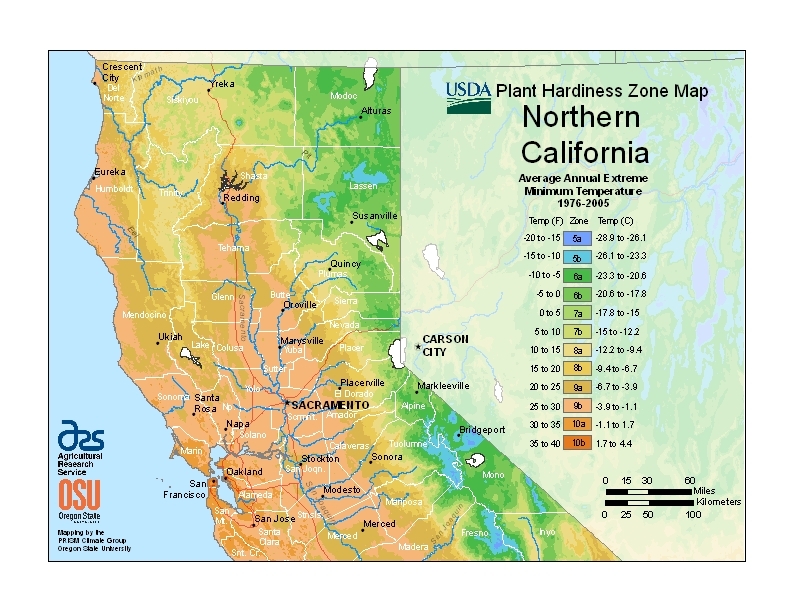 [Speaker Notes: Know your own USDA zone, and know that nurseries use USDA zones when selling to the consumer.]
Seed Gathering  	 	   3 Basic Rules
Let seeds ripen on the plant as long as possible.

Dry seeds well.

Store seeds in a cool, dark place in sealed containers.
Bag Fragile Seeds
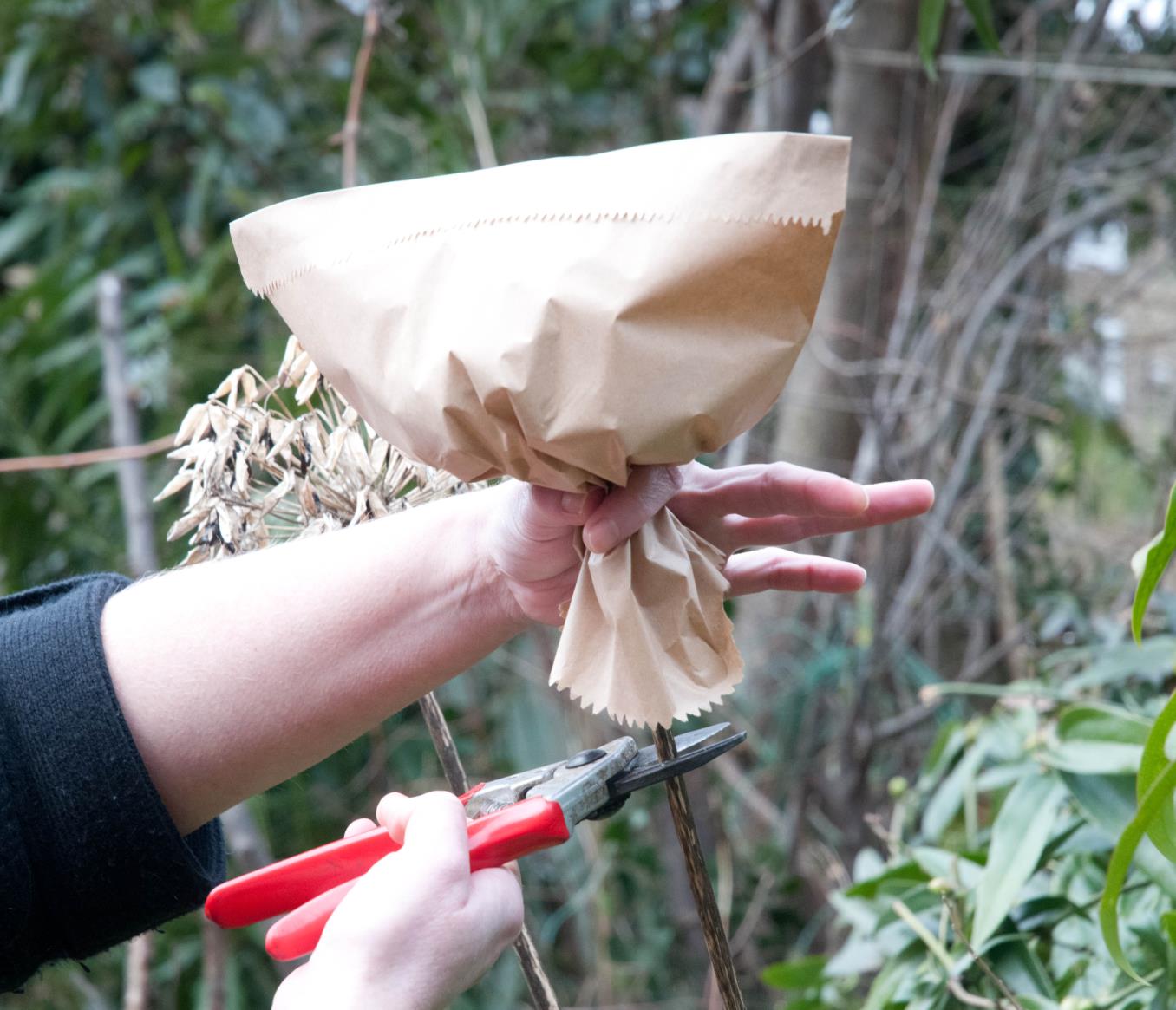 Separate from chaff
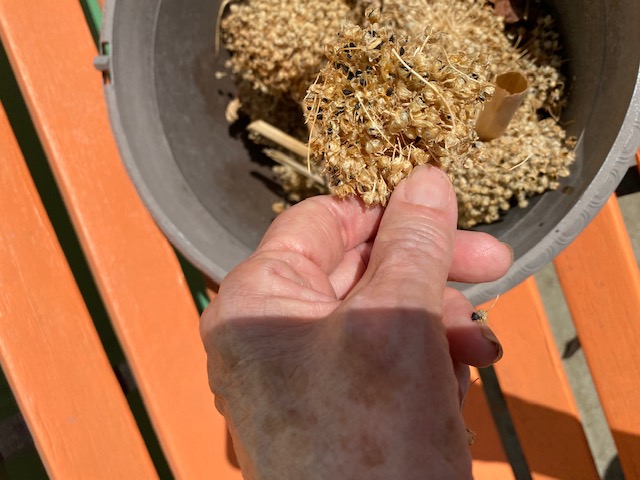 [Speaker Notes: Note the dried flowers on this plant.  Bag covers flower and you can separate seeds.]
Dry Your Seeds
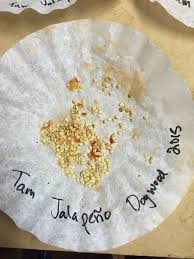 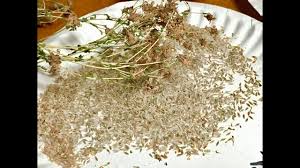 [Speaker Notes: Labeling is easy and important.]
Store Seeds Safely
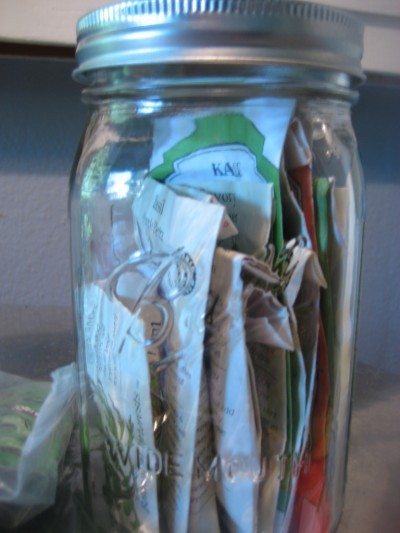 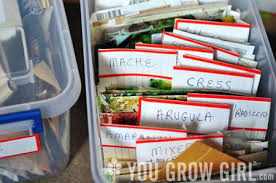 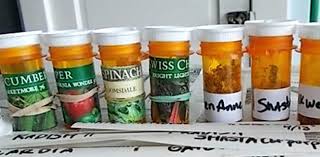 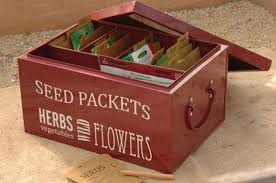 14
[Speaker Notes: Recycled containers	  Storage should prevent germination by protecting the seeds from heat, light and moisture.

     label and store your seeds
 After allowing the seed to dry, funnel the seeds into small paper bags, small glass jars, sealable bags, or other moisture-proof containers.
 Clearly label with the date, species and the variety.
 Store your seed packets in a cool, dry, dark location until ready to use.
you are ready to plant.
 If stored seed becomes moist and warm, some may begin to germinate or become moldy and contaminated with pathogens. A kitchen freezer is an ideal location for storing seed.
https://asi.ucdavis.edu/sites/g/files/dgvnsk5751/files/inline-files/pepperproject-savepepperseeds_0.pdf]
Seed Germination
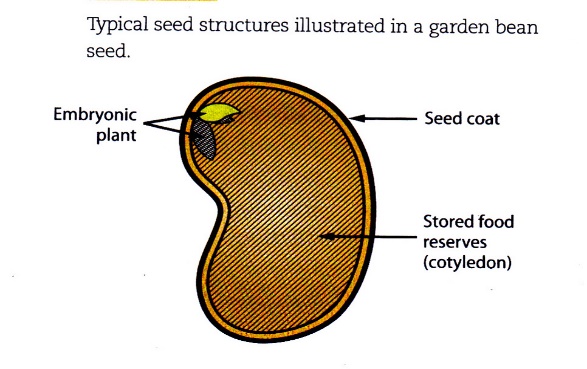 -is a metabolic activity 
within an embryo resulting
 in the emergence of a
 seedling  plant

-is dependent on the seed coat; may enter dormant phase

-relies on the stored nitrogen & carbohydrates in the seed
What causes germination?
Clean soil; controlled environment

Water (continuous)            

Oxygen (continuous)

Light (variable)

Temperature (range)
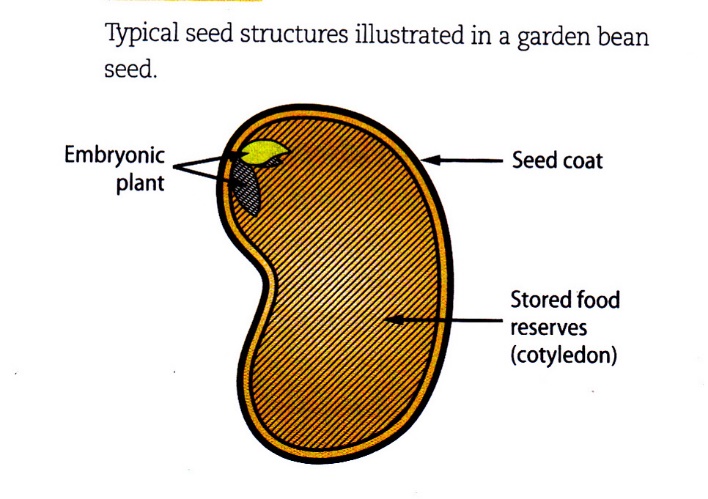 [Speaker Notes: The depth you plant a seed should be generally 2 to 2 ½ times as deep as the seed is wide.  This factor has some control of amount of light.  Germination can be dependent on warmth (65-75 degr.), but chilly temperatures may be needed for some seeds to germinate.  Heat mats may hasten germination.  Many plants have a wide range of temperatures in which they germinate.]
What breaks seed dormancy?
Scarification
Mechanical (abrasion)
Hot water

     Stratification
Temperature
Water
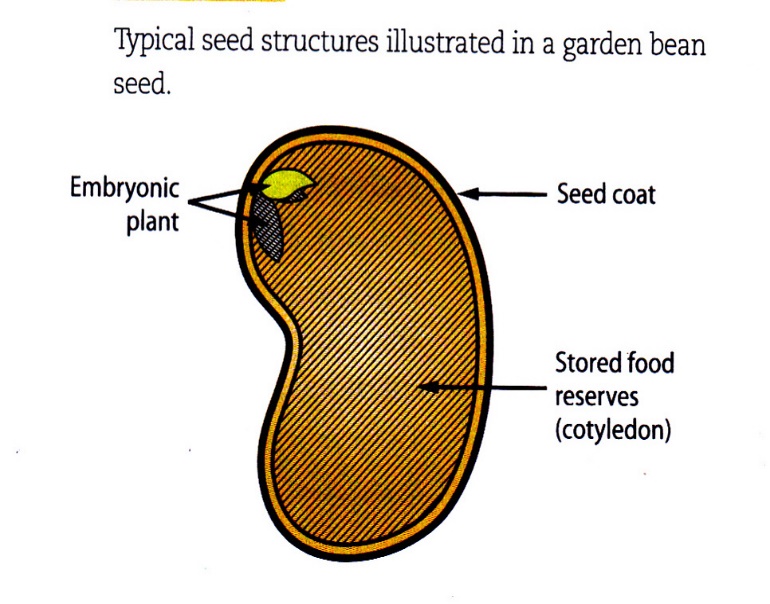 [Speaker Notes: Breaking the seed coat can be done by you per species.  Refrigeration may be necessary to preserve or stratify seeds.]
Planting seeds
Sterile media & containers

Proper depth (2-4x seed
diameter)  -Some tiny seeds
may go on top of media-
Fine water spray

Indirect light for containers
                                                             Cotyledon-to-true leaves
Homemade media:  1 part perlite,             
 1 part vermiculite, 1 part  peat moss
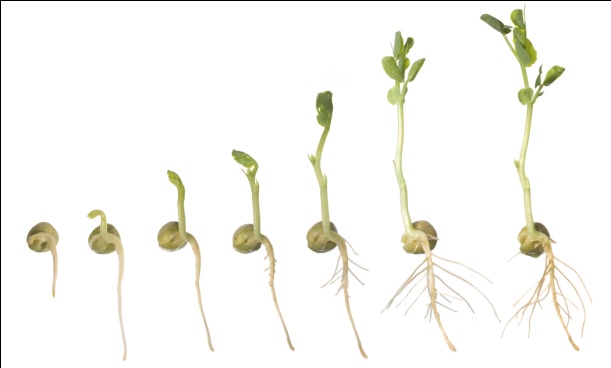 [Speaker Notes: Media must be pre-moistened.  Finish with a fine water mist.]
Seedling success
Thin, transplant per instructions

Fertilize only after second set of true leaves

Start with no direct sun to seedlings in containers

“Harden-off”: Gradual light & temperature exposure
Remember:
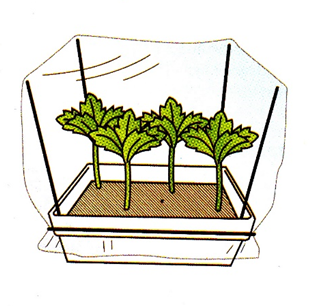 All tools and containers must be sanitized
Use sterile soils
Ensure drainage
Humidity must be regulated
Air flow should be monitored
20
[Speaker Notes: Keep all materials clean with any propagation technique.  Sanitize and clean cutting tools.  Don’t re-use soils.  Use moist media in propagation.
 The potting container is covered with a plastic sheeting or dome which preserves a humid environment.]
Layering Mimics Nature
Definition:  A type of asexual propagation which takes place on stems still attached to the parent plant.

How?   The stem’s cells
        become root cells      

Occurs naturally: 
   blackberries, currants,
 hydrangeas
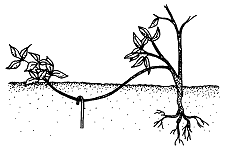 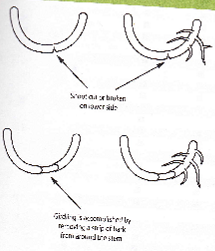 [Speaker Notes: This is a natural occurrence for bl;ackberries and currants. The stem must be gently wounded or twisted to break into bark.  Adventitious cells are stimulated to become roots with the help of natural auxin hormones.
The resultant plants don’t suffer from water shortage or carbohydrate loss because they are still attached to the parent plant.  (unlike some cuttings)]
Layering
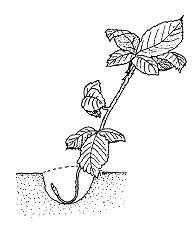 Tip layering
Ex: raspberry canes

Simple layering:
Ex:  spirea, quince
     rhododendron, 
     honeysuckle,
     wisteria, grape
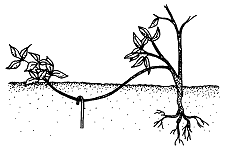 [Speaker Notes: Propagate in spring. Stake the tip of stem with leaves, about 6-12” vertically.  Forming plant gets nutrients, water from parent.Remove shoots in fall or the next spring.  Ex:  heartleaf philodendron, wisteria, pothos]
Air Layering        For difficult-to-root plants:    Camelia, Azalea, holly, Ficus
girdling and slit cuts                                                                     			        wrapping in sphagnum moss
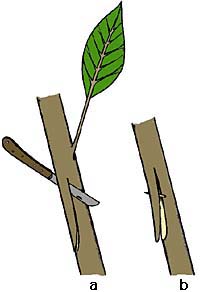 [Speaker Notes: Air layering is a useful method of producing roots in spring or summer on the stem of indoor or landscape plants that have become "leggy" through the loss of their lower foliage.  The stem is wounded; for slit cut, a piece of wood can be inserted to hold wound open.   Cover with moist sphagnum moss; cover with plastic wrap until roots develop.]
SeparationExamples:                                        Spider plant
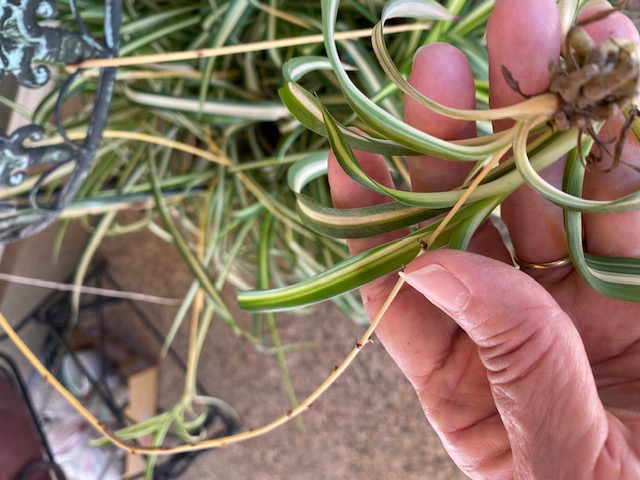 Rosette-shaped plants
   that put out offsets that root

Gladiolus          Dahlia
Underground stems, corms or bulbs 

Many succulents
[Speaker Notes: Spider plantlets can be separated from the parent plant before rooting.  Tuberous roots and can develop into new plants, as long as they have a bud that 
Is attached to each new root (ex. Dahlia).]
Division           Separation from a parent plant to form new                     	plants
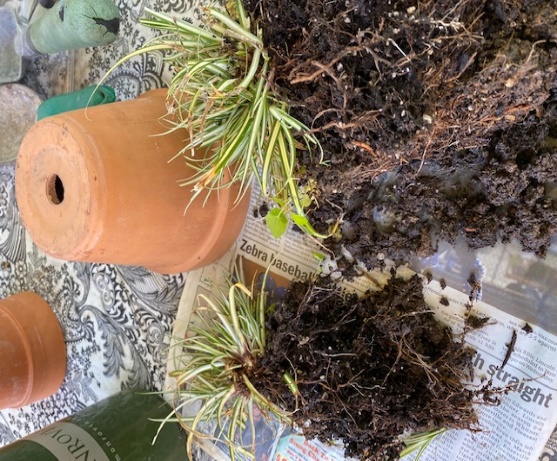 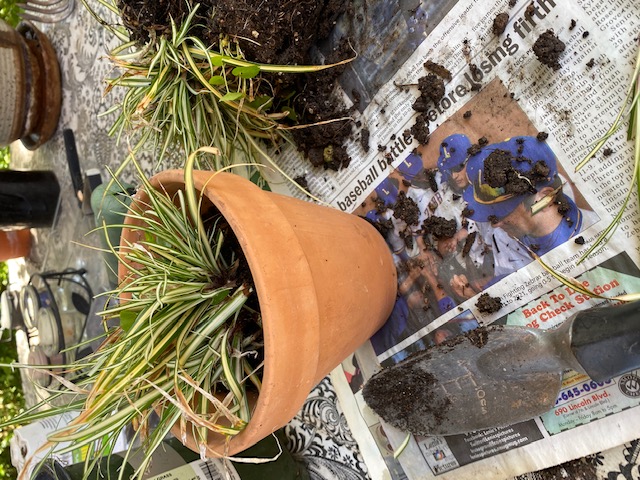 [Speaker Notes: Used for monocots and certain other clumping plants that have many roots.  Useful for agapanthus, bulbous plants (Watsonia).
Divide summer or spring-flowering plants in fall and fall bloomers in the spring.]
Advantages to planting after   	division or separation
Almost foolproof new plants
     with better flowering 

Parent plant seems healthier

Parent plant looks better
Succulents                                                                                   		offset            Offsets
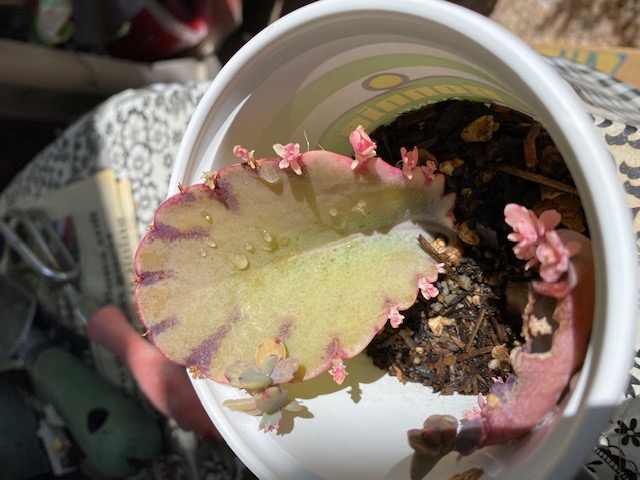 [Speaker Notes: Succulents set offsets to lay on soil or drop onto soil and form new plants with roots.]
Succulents
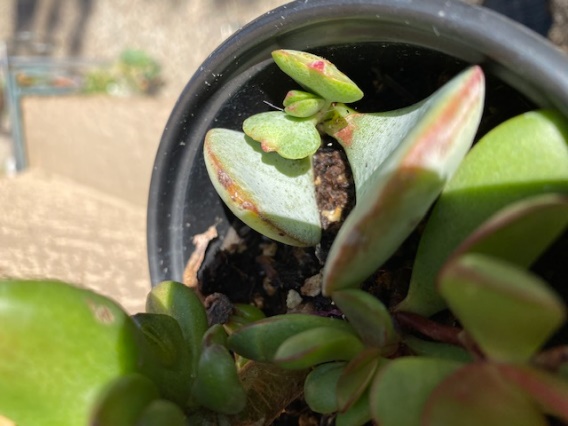 28
[Speaker Notes: Succulents can form new plants from fallen leaves.  Before propagating it’s best to allow a cutting to sit out and callous.  During this time it may even develop new roots.
MG presentation on succulent propagation will be on June 12 2021.]
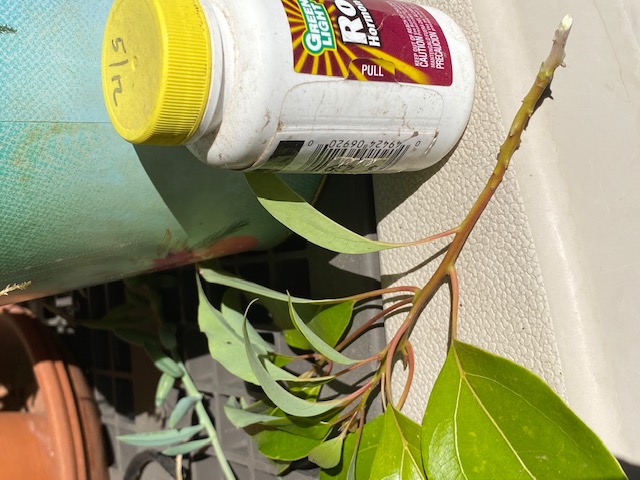 Adventitious Plant Parts:                                                              					
can take on new roles (differentiate)
are cut below a node or above a node 
are facilitated by rooting hormone

For both herbaceous and woody plants,
         stem cuttings are taken, especially in spring                                              
                                                                                   
    Polarity:    (up/down)
Plant parts maintain their spatial orientation when 
separated from the mother plant.
Cuttings
[Speaker Notes: Mention herbaceous cuttings.  Cuttings from lateral shoots generally  root better than terminal shoots.  Use younger plants that are not drought-stressed or over-fertilized.
Take cuttings in the a.m., if possible.  Store in a cooler or refrigerator before sticking.  Cut the top straight; angle-cut the bottom.  Use a dibble & clean media. Herbaceous plants are easiest to root.]
Cuttings
Softwood
from non-flowering shoots of deciduous plants

from new shoots, spring or early summer

3-5” long, at least 2 nodes under soil level without leaves; add hormone to lower end

No direct sun; may use bottom heat mat, keep moist
Roots in 2-5 weeks
[Speaker Notes: Buds must be present in soil: from a bud, roots may grow.  Give a very gentle pull on a cutting to see if it rooted.  Transplant to their own pots when well-rooted.
Be patient..]
Cuttings
Hardwood
(not good for fruit trees)
While plant is dormant (winter, early spring)

4-12” long, straight cut

Hormone powder to bottom of cutting.
Mallet: 2 –year-old wood base, 1-year-old wood at tip
[Speaker Notes: Hardwood cuttings are slowest to root, so nurseries may use other methods.  Evergreens respond to varied timing of season (SW SH HW)]
Other cuttings
Greenwood/Semi-hardwood: (July-Sept.)
Roots in 4-6 wks.

Root: during dormancy, (quince, California poppies, phlox)    Use younger plants.


Leaf: only certain plants
 African violet, tuberous
 begonia
Leaf cutting
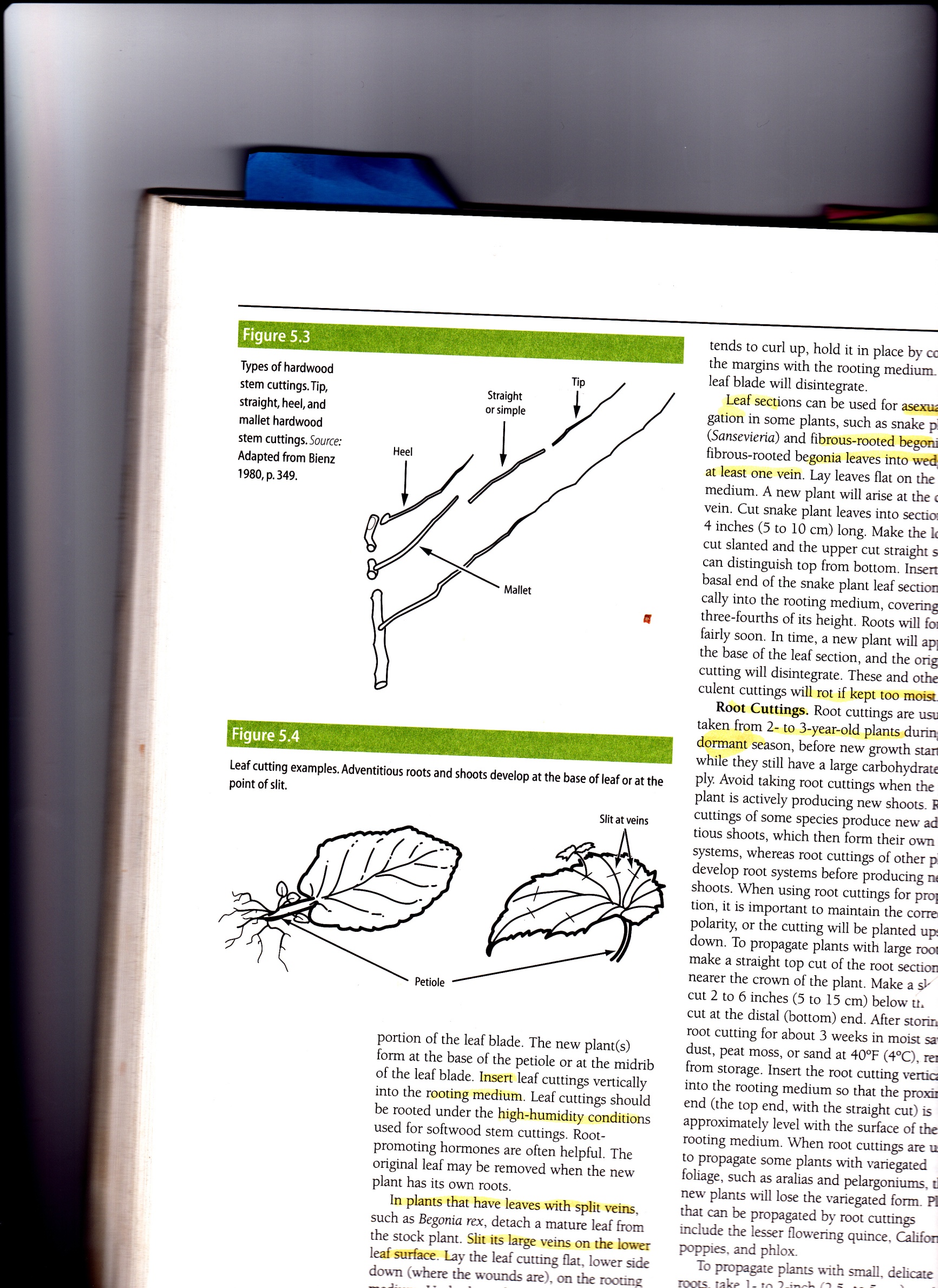 [Speaker Notes: Asparagus root crowns are available to purchase, or you can divide the roots of old plants.]
GraftingThe process of inserting a part of a plant into or onto another plant in a way that will unite and continue growth as a single unit.
Bark grafting
Cleft grafting
        Scions are cut to fit wedges
[Speaker Notes: Grafting is a process of propagation by inserting a part of one plant into or onto another plant to result into a single plant.  The rootstock (“stock”), is chosen for the proven ability to thrive and withstand local environmental changes or some pests.  The “scion” of the same genus, is a branch, bud or shoot with dormant buds that will produce stems and branches of the new desired plant. The scion for these trees are placed slightly diagonally outward.]
Budding
Scion                  Rootstock
Done in summer

Fruit tree maintains the characteristics of the parent

Rose acquires the vigor and disease-resistance of the rootstock.
[Speaker Notes: T-budding is the chosen method for rose grafting because it  is relatively easy to do with just a piece of the scionwood.  The rootstock should be a healthy well-watered plant.
Rootstock must be healthy.  This is the most common graft used for roses.]
In conclusion…..
Gardening is a challenge, but pick your own challenges!

Different plant species respond to different propagation techniques.

Trial & error:  Gain and lose a little, then gain a lot.
Resources
Evans, Ervin and Blazich, Frank.  Propagation by Stem Cuttings for the Home Gardener.
North Carolina State University Extension.  1999
https://content.ces.ncsu.edu/plant-propagation-by-stem-cuttings-instructions-for-the-home-gardener

Evans, Ervin and Blazich, Frank. Plant Propagation by Leaf, Cane, and Root Cuttings: Instructions for the Home Gardener. North Carolina State University Extension.  1999
http://www.ces.ncsu.edu/depts/hort/hil/hil-8700.html


Pittenger, Dennis R. California Master Gardener Handbook. UCANR Publication #9027.  2015. 

Toogood, Alan, Editor-in-Chief.  Plant Propagation.  American Horticultural Society. 1999.
36
Thank You!
Any Questions?
Master Gardener Hotline: (530) 889-7388
Master Gardener Website: pcmg.ucanr.org
37